Photosynthesis Review
Answers
Warm Up
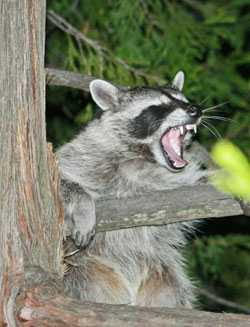 Write two observations
Write two inferences
Station: InputsCopy the table into your notebook and fill in with your group.  Use both words AND illustrations in each box.
Station:  OutputsCopy the table into your notebook and fill in with your group.  Use both words AND illustrations in each box.
Station: Plant Mass
To be Superman and pick up a tree would be fantastic!  I would have superhuman strength! 
Answer the questions below in your notebook
Where does a tree’s mass come from? CO2 
How do you know?  Molecules!
How could you figure it out?
Grow plants with and without 
CO2 and see what happens.
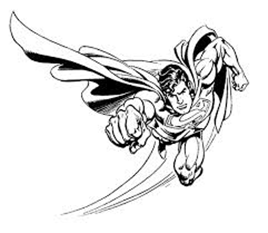 Station: Equation
Copy and answer the questions into your notebook.
What is the chemical equation for photosynthesis? Memorize!
              6 H2O + 6 CO2  C6H1206 + 6O2
 
Why is photosynthesis important to living things that are not plants –like us animals? (a.k.a. what benefits to plants provide?)
Station: Sunshine Reading
Photosynthesis occurs in two stages.  What are they?  How do they work together?  Where do they occur?
Light dependent reaction  Plant captures sunlight, water and carbon dioxide.

Light independent reaction  Plant rearranges the molecules into sugar and oxygen

Why are most plants green?
Chlorophyll!  The chemical that captures sunlight is green.
Station: GROWER
Answer the question in your notebook
What are the characteristics of life that GROWER stands for?  How does a slug represent each of these characteristics?
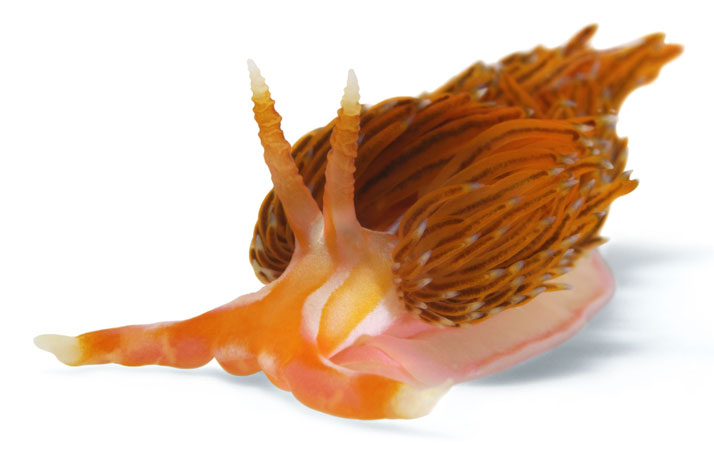 Slugs and GROWER
G-Growth, slugs grow.
R-Reproduction, slugs reproduce.
O-organization, slugs have organized units called cells.
W- water, slugs need water.
E- energy, slugs need to take in energy by eating.
R- respond and adapt, slugs respond to stimulus, like salt, and adapt to survive, like avoiding salt.